Délégués sécurité ISERE
Accidents
Déclarations accidents en 2015
2071 déclarations accidents sur la France :

65 déclarations en Isère : 31 ont subi des dommages corporels, 55 avaient le casque : 

3 accidents à ma connaissance au CTG :

36 décès  Cardio-vasculaire  sur le plan national:

Une étude démontre qu’il y a plus d’accidents en ligne droite. Arrêtez vous pour regarder une carte ou votre GPS :
Les rétroviseurs
A commander au délégué sécurité
À vélo il est important de regarder autour de soi mais il est très difficile de se retourner sans faire d’écart.
 De plus, nous sommes nombreux à souffrir des cervicales.
 Un rétroviseur est ainsi un accessoire utile, voire indispensable pour notre sécurité.
 Quand vous l’aurez essayé, vous aurez du mal à vous en passer
 10 rétroviseurs distribués en 2015
Pour tous les nouveaux au club, merci de le commander par 
mail à Fernand Combe
Un défaut sur la route qui peut être dangereux !.. Que faire ?
FICHE DE DEFAUT  INFRASTRUCTURE CODEP38
RENSEIGNEMENTS CONCERNANT LE DEFAUT CONSTATE
 
  Nom, Prénom :  
 
  Adresse Mail : 
 
  Tel :
 
  LIEU DU DEFAUT    
 
 RENSEIGNEMENTS CONCERNANT LE DEFAUT  (joindre photos si possible)
Nouvelles modification du Code de la Route
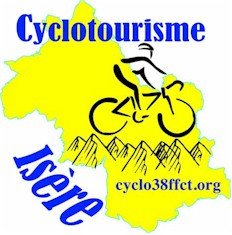 La Fédération sera représentée par
 2 personnes
pour travailler sur le PAMA 2
qui aura entre autre comme axe de travail
Par exemple:

- Reconnaitre l’éclairage clignotant
- Reconnaitre les accessoires de visibilité pour remplacer les catadioptres de pédales
                            - de roues
                            
- Reconnaitre la tolérance de certains accessoires de sécurité pour le cycliste
Infos sécurité sur le site
Une fois par mois , vous trouverez des infos sur le site du CTG
Nous devons faire un effort
Vive le CTG
C’est bien vrai
Le Fernand
Va 
Gueuler !...
Mort de rire
Bravo c’est très bien
Il gonfle ce délégué sécurité
Une personne à féliciter
C’est une dame
Souvent elle rappelle les règles de sécurité
Elle porte un casque
Elle a un très bon comportement sur la route
C’est qui ? 
Qui, c’est ?
C’est pas le plombier
C’est !...
Non c’est qui ?
Pas encore moi?
C’est la dame de droite
C’est moi
Bonne saison 2016La sécurité c’est pour tous
SVP
Il faut m’écouter